КОРПОРАТИВНАЯ СОЦИАЛЬНАЯ ОТВЕТСТВЕННОСТЬ
Разделы
Раздел I.  Основные понятия

Раздел II.  Историческая эволюция социальной ответственности

Раздел III. Использование 				инновационных социальных 	технологий
Раздел I.
Основные понятия
Социализация труда (от лат. socialis - общественный)
мы понимаем не как обобществление средств производства и их переход  в собственность  общества, а как объективный процесс роста взаимозависимости между субъектами экономической деятельности, характеризующейся определенными устойчивыми чертами: 
	● социализация труда в теоретическом плане опирается на концепцию «социальной рыночной экономики», в которой человеческие ресурсы определяются как решающий фактор производства;
● субъектами отношений по поводу труда являются не только наемные работники и работодатели, но также  органы власти различных уровней и самоуправления,  социальные партнеры, институты гражданского общества;
   ● отношения по поводу труда не ограничиваются его организационно-техническими сторонами, а включают в себя также правовую основу трудовых отношений, отношения, обусловленные социальной и гражданской ответственностью социальных партнеров;
● трудовые отношений рассматриваются в контексте воспроизводства человеческих ресурсов, которые формируют социально-трудовую сферу, ставшую органической частью социальной рыночной экономики;
    ● новое содержание трудовых отношений сформировало устойчивые социальные системы: социального страхования, охраны труда, социального партнерства, пенсионной системы;
    ● регулирование трудовых отношений уже не может ограничиваться рамками отдельного хозяйствующего субъекта, оно стало многоуровневым: на корпоративном, муниципальном, региональном, отраслевом, национальном и международном уровнях.
Основные факторы производства
.  Эволюция системы управления предприятием(переход от традиционной модели к современной)
Продолжение таблицы
Предпринимательство – это
инициативная, самостоятельная, добровольная деятельность граждан (группы партнеров) и их объединений, осуществляемая от их имени, на свой риск, под их имущественную ответственность,   направленная на систематическое получение прибыли.
Качества успешного предпринимателя(данные компании «Эрнст энд Янг», опрос 685 предпринимателей по всему миру)
● Дальновидность – 76
   ●  Страстность – 73
      ●  Усердность -64
         ● Честность – 53
            ● Новаторство – 49
               ● Рискованность – 46
                  ● Устойчивость – 42
                     ● Инициативность- 41
                        ● Умение работать в команде – 37
                           ● Гибкость -33
                              ● Лояльность – 14
Человеческие ресурсы - это
- совокупность физиологических, психологических, интеллектуальных, конкурентоспособных и других социальных качестве человека, обеспечивающих  его жизнеспособность и позволяющих ему адаптироваться к обществу и прежде всего к условиям трудовой деятельности
Человеческие ресурсыможно рассматривать на нескольких уровнях.
Человеческие ресурсы на уровне предприятия - это персонал организации, характеризующийся достаточным уровнем компетенции, профессионализма, желаниями, мотивационными устремлениями, которые проявляются непосредственно в процессе трудовой деятельности.
Социальный капитал
- можно определить как использование совокупности врожденного и приобретенного потенциала человеческих ресурсов в сфере профессиональных знаний, практических навыков, корпоративной культуры, морально-этических норм.
Конкурентоспособный работник
● высокий уровень предварительной  подготовки (общеобразовательный уровень,  широкий кругозор, творческое мышление, уровень специальных  профессиональных знаний);
● необходимая степень знаний и навыков, полученных уже на практической работе и в системе профессиональной переподготовки;
● не продажа своей «рабочей силы», а сдача  в аренду своей интеллектуальной собственности (знания и опыта)  на время, зафиксированное в трудовом контракте; 
● проявление социальной  ответственности и готовности реализовать свой творческий потенциал в процессе  достижения предприятием конкурентных преимуществ. Работник становится «стейкхолдером»  на данном предприятии;
● высокий уровень взаимного доверия   в отношениях с работодателем
Социальные инвестиции
Социальные  инвестиции – это «вложения в человека», имеющие целью: 
► развитие персонала;
► охрану труда и медицинское
     обслуживание;
► обеспечение жильем
Развитие персонала:
● разработка программ обучения и развития персонала;
● сотрудничество с зарубежными компаниями и центрами;
● МВА , семинары, конференции, курсы и т.п.;
● предоставление грантов для профессионального обучения;
● использование системы дистанционного  обучения;
● создание корпоративных учебных центров;
● формирование этических кодексов корпорации;
● реализация программ взаимодействия со школами (стипендии гранты, ознакомительные поездки и т.п.);
Охрана труда и медицинское обслуживание
● система страхования;
● диспансеризация работников;
● компенсация стоимости путевой на санаторно-курортное лечение;
● содержание негосударственных учреждений здравоохранения
Обеспечение жильем
● формирование собственного жилищного фонда;
●предоставление служебного жилья;
● программы ипотечного кредитования;
● программы благоустройства и озеленения города;
● компенсация стоимости путевок на санаторно-курортное лечение;
● содержание негосударственных учреждений здравоохранения.
Социальное партнерство- это
– система взаимоотношений между работниками, работодателями (представителями работодателей), органами государственной власти, органами местного самоуправления, направленная на обеспечение согласования интересов работников и работодателей по вопросам регулирования трудовых отношений и иных, непосредственно связанных с ними отношений.
Социальное государство –
это правовое демократическое государство, которое провозглашает высшей ценностью человека и создает условия для обеспечения достойной жизни и свободного развития человека.
По мнению зарубежных экспертов[i], социальное государство стремится установить в стране такой государственный и общественный порядок, который: 
● обеспечивает всем равные возможности развития в соответствии с индивидуальными способностями и заботится о материальном благополучии всех граждан; 
● ограничивает власть распоряжения людей над людьми до функционально необходимого уровня и, таким образом, обеспечивает максимум индивидуальной  и общественной свободы;
[i] См.: Государственно-монополистическая социальная политика (теория и практика) конца 70-х годов. М.: ИНИОН. 1980. С. 130.
● постоянно корректирует распределение растущих доходов и привилегий, обеспечивая  тем самым социальную справедливость по отношению к каждому члену общества;
● осуществляет социальную защиту той части трудоспособного населения, которая не по своей воле  потеряла  возможность реализации своего трудового потенциала;
● гарантирует материальное обеспечение нетрудоспособных членов общества: пожилых людей, инвалидов, детей из малообеспеченных семей и других представителей слабо защищенных слоев населения.
Характерные черты социального государства (по мнению экспертов [i])
● высокие расходы общества на заработную плату (40-60% ВВП);
● развитая система социальной защиты, расходы на которую составляют не менее 20-25% ВВП;
● высокая доля социальных расходов в государственном бюджете на здравоохранение (7-9% ВВП) и образование (4-6% ВВП);
● системная государственная деятельность  по обеспечению занятости, создание условий для внедрения эффективных систем профессиональной подготовки, переподготовки и трудоустройства широких слоев населения. 
[i] См., напр.: Роик В.Д. Социальная модель государства: опыт стран Европы и выбор современной России // Государственная  власть  и местное самоуправление. 2006. №10. С.30.
Предприятие  - это
- самостоятельная ячейка  хозяйственной деятельности, имеющая свои права и обязанности,  в которой происходит соединение основных факторов производства (материальные, природные, человеческие ресурсы) в целях, поставленных собственником предприятия. Предприятие –это также социальное сообщество людей с разным социальным статусом, но объединенных общей корпоративной деятельностью
Конкурентоспособное предприятие в условиях современной экономики- это
- продукт этого предприятия  должен пользоваться  относительно устойчивым спросом у потребителя, т.к. должен быть социально востребованным. 
  -пользоваться  доверием со стороны своих деловых партнеров 
   - акционеры должны получать ожидаемые ими дивиденды
  - менеджеры должны иметь соответствующее вознаграждение,
  - рядовые наемные работники  -иметь устойчивое рабочее место и достойную заработную плату.
Различия в управлении прибылью и конкурентной способностью
П.Ф. Друкер – один из основоположников современного менеджмента, отмечал:
« … концепция максимилизации прибыли на самом деле бессмысленна. Опасность этой концепции заключается в том, что она мифологизирует саму прибыльность коммерческого предприятия . Прибыль – это не причина, не логическое обоснование экономического поведения и экономических решений, а скорее проверка на целесообразность и эффективность…По сути, концепция мотива прибыли  не просто бесполезна – она вредна. Именно она стала главной причиной ложного понимания природы прибыли в нашем обществе. В сущности, цель коммерческой фирмы определяется обществом, поскольку любое коммерческое предприятие остается частью общества. Получение прибыли – не самоцель, а потребность, которую следует объективно определить по отношению к каждой отдельной фирме, ее стратегии, ее нуждам и ее рискам» 


(Друкер П.Ф. Энциклопедия менеджмента. – М., Изд. дом «Вильямс».
 2004, стр. 37).
Критерии, определяющие эффективность деятельности предприятия
Раздел II.
ИСТОРИЧЕСКАЯ ЭВОЛЮЦИЯ
СОЦИАЛЬНОЙ ОТВЕТСТВЕННОСТИ
Универсальные общие
 черты экономических, 
управленческих систем, 
вещественно-материальных 
условий жизни
Формирование специфических
 (обособленных региональных 
или национальных моделей) 
Регулирование человеческих
 ресурсов, и менталитета.
Глобализацией
современного мира
Особенностями 
исторического 
развития, 
национальными
 традициями страны
Обусловлено
Причины, породившие КСО:
усложнение конкурентной среды, в которой человеческие ресурсы начинают играть роль решающего фактора производства;
все большая обусловленность функции экономической (получение прибыли) от функции социальной (имидж предприятия как социально ответственного хозяйствующего субъекта);
включение в понятие «социальной ответственности» не только правовых норм, но и этических;
связь, переплетение социальной ответственности с социальной отчетностью, стандартизацией, социальным аудитом;
в целом процесс интеграции «экономического» и «социального», формирование на этой основе социоэкономических отношений и социоэкономики.
Этапы развития КСО:
1 ЭТАП - отдельные проявления благотворительной деятельности.

2 ЭТАП -  появление первых социальных отчетов, рейтингов компаний. 

3 ЭТАП - становление социальной отчетности и появление социальных стандартов. 

4 ЭТАП - социальный аудит, как наиболее зрелая форма выражения социальной ответственности.
Основные этапы  становления социальной ответственности в зарубежных странах
Основы российской цивилизации
► решающее влияние православной культуры (приоритет духовности над материальным, неуважение к частной собственности. Общее благо выше личных интересов, и т.д.)
► византийский тип государственности как историческая традиция (верховный правитель - «помазанник божий», персонифицированный характер государственной власти, унитарный характер государства, державный патриотизм)
► религиозная толерантность
► коллективизм, общинность, соборность («коммунитаризм» Н. Бердяева)
► приверженность к социальной справедливости (нелюбовь к «богатеньким»)
► сочетание долготерпения и жестокость, широты души и недостаточной экономической рациональности
► правовой нигилизм
► отношение к свободе, демократии 
(волелюбие, анархизм)
ПРАВОСЛАВИЕ
● «консервативное направление» в христианстве (непримиримость к культу «золотого тельца», единство церкви и  государства, приверженность к социальной справедливости и т.д.);
● соборность, коммунитаризм, коллективизм;
● духовность и нравственность;
● влияние православия на события 1917 года;
● гонение церкви в период Советской власти;
● взгляд русских религиозных философов 
(К. Леонтьев, Вл. Соловьев, С. Булгаков, 
С. Франк, Н. Бердяев и др.).
ЖИЗНЕННЫЙ УРОВЕНЬ
это - социально-экономическая категория,  выражающая степень удовлетворения материальных и культурных потребностей людей в смысле обеспеченности потребительскими благами, которые характеризуются преимущественно количественными показателями, абстрагированными от их качеств, значения
 
(размер оплаты труда, доход, объем потребления благ и услуг, уровень потребления продовольственных и промышленных товаров, продолжительность рабочего и свободного времени, жилищные условия, уровень образования, здравоохранения, культуры и т. д.).
Социальная ответственность- это
осознанное отношение субъекта социальной деятельности к требованиям социальной необходимости, гражданского долга, социальных задач, норм и ценностей, понимание последствий осуществляемой деятельности для определенных социальных групп и личностей, для социального прогресса общества.
Российская власть
♦ в течение многих веков отличалась своим ярко выраженным авторитаризмом; 
♦ в современной структуре «властной вертикали» институты гражданского общества (ассоциации работодателей, профсоюзы) не всегда могут играть ту роль, для которой они предназначены; 
♦ конституционное положение о социальном государстве обязывает исполнительную власть проводить социально ответственную политику, однако в жизни эта политика чаще принимает форму государственного социального патернализма, чем социального партнерства;
Характеристика инвестиций в корпоративных социальных программах российских предприятий разных отраслевых групп экономики
Положительные и слабые стороны социальной политики РФ в 2010 году
Российское бизнес-сообщество
♦ возникло в совершенно специфических условиях: не в силу экономических закономерностей концентрации и централизации капитала, а в результате политической катастрофы, связанной со стремительным распадом Советского Союза и разгосударствлением собственности, при котором ее основные участники мало думали о своей социальной ответственности; 
♦ последствия этой катастрофы налицо: олигархический характер российского крупного бизнеса, его слабая этическая основа, узкое (ограниченное) понимание социальной  ответственности;
Позиции РСПП (крупный капитал)
► Против вмешательства государства в экономику.
► Защита частной собственности.
► Снижение налогов.
► Открытость российской экономики для зарубежных инвесторов.
► Рост производительности труда за счет сокращения социальных расходов.
► Пересмотр трудового законодательства.
(увеличение продолжительности рабочего дня и возраста выхода на пенсию, расторжение трудового договора в силу форс-мажорных обстоятельств, сокращение срока увольнения до 1 месяца и т.д.)
► Ориентация на тактику сиюминутной выгоды.
► Отсутствие инстинкта самосохранения.
Позиции «Деловой России» (малый и средний бизнес)
► Снижение налогообложения
► Экономическая обоснованность тарифной политики государства.
► Государственная поддержка малого и среднего бизнеса.
► Гуманизация уголовного права.
► Этика ведения бизнеса.
Российские профсоюзы
♦ при коренном изменении общественного строя большим достижением является то, что профсоюзы сохранили свои организационные структуры и заставили признать себя в качестве одного из институтов гражданского общества;
♦ в то же время профсоюзам все еще трудно играть роль равноправного социального партнера с объединениями работодателей: они располагают несравнимо меньшими финансовыми возможностями, не имеют никаких административных  ресурсов и инструментов  политического лоббирования
Позиции профсоюзов
► Борьба за «достойную» заработную плату.
► Разработка по новой методике «корзины потребления».
► Увеличение социальных расходов
(социальных инвестиций) на оплату труда, условия труда, экологическую безопасность и т.д.)
► Ограничение квоты трудовых мигрантов.
► Гендерное равенство.
В конечном итоге нет развернутой социальной программы в условиях модернизации российской экономики.
Основные этапы становления социальной ответственности в России
Коммунитарная социальная  ответственность
-  можно определить 
 как осознанную необходимость социальных партнеров регулировать социально-трудовые отношения в системе социального партнерства на основе их взаимного экономического интереса, трудового законодательства, этических норм общества, имеющую цель достижение социального консенсуса.
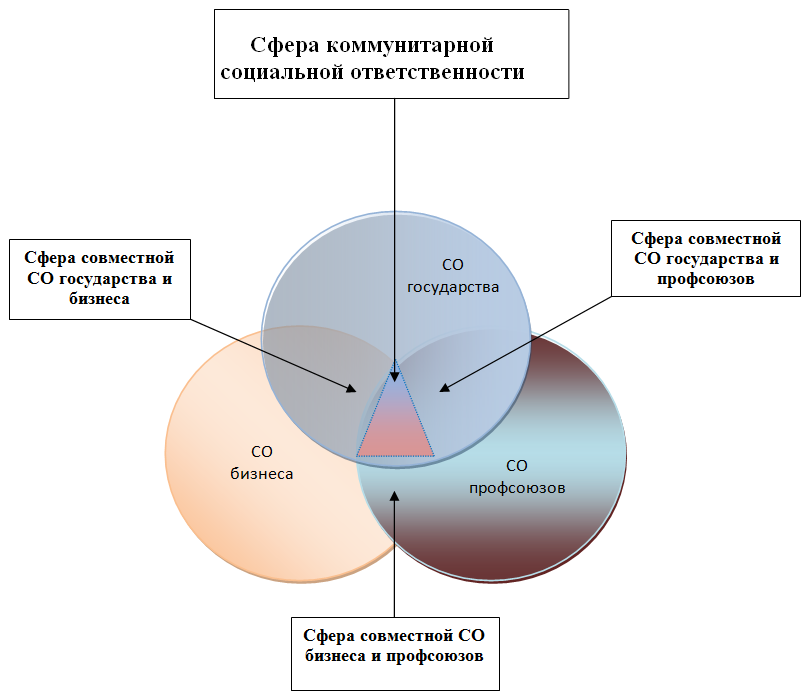 Раздел III.
Использование
инновационных социальных 	технологий
Что такое аудит?
➨ наблюдение
     ➨ проверка
          ➨ контроль
               ➨ обследование
Требования  к аудиторскому обследованию
➨ профессионализм аудиторов
	➨ независимость
➨ высокие морально-этические качества аудиторов
Социальный аудит - это
эффективный инструмент социального партнерства, позволяющий осуществить диалог между заинтересованными сторонами и достигнуть консенсуса на основе достоверных результатов добровольного, независимого и прозрачного аудиторского обследования социально-трудовых отношений, имеющего целью регулирование процесса воспроизводства и развития человеческих ресурсов.
Типология социального аудита
Сравнительный анализ форм аудиторского обследования
Сравнение внутрикорпоративного аудита с внешним
Аудит социально-трудовых отношений
➨ заработной платы
➨ управления персоналом
➨ организации труда
➨ охраны труда
➨ профсоюзной деятельности
Необходимые условия для социального обследования
➨ определенная зрелость рыночных отношений
   ➨ правовая база
      ➨ разработанные стандарты
         ➨ институциональные структуры
Трудности внедрения социального аудита
- недостаточный уровень социальной ответственности (бизнеса, профсоюзов, власти)
- отсутствие правовой базы
- недостаточно развитая системы социальных стандартов
Западная и российская модели социального аудита (сравнительный анализ)
Индикаторы аудита коммунитарной социальной ответственности
1) состояние, развитие и использование трудового потенциала;  
2)  социально-трудовые отношения и уровень социальной напряженности;
3)  оплата труда и уровень жизни работников;
4)  соблюдение условий и охраны труда; 
5) общий социальный климат на предприятии и социальное самочувствие работников предприятия;
6) достижение конкурентной способности предприятия как стратегической цели хозяйственной деятельности;
7)  уровень социальных инвестиций;
9) социальная ответственность социальных партнеров; 
10) эволюция социальных конфликтов;  
11) наличие профсоюза, его признание в качестве социального партнера
Основными социальными показателями на уровне отдельного предприятия следовало бы считать:
а) соотношение между «жесткими»  и «гибкими» факторами конкуренции. Прежде всего важным индикатором является наличие у предприятия стратегической программы повышения конкурентной способности, а также ответ на вопрос: что является определяющим в определении управления данного предприятия – тактика получения сиюминутной выгоды на основе ценового фактора или стратегия устойчивого и долгосрочного развития на основе минимизации социальных рисков;
б) восприимчивость к инновациям, которая в свою очередь обусловлена профессиональным уровнем менеджерского корпуса, готовности персонала  и его заинтересованностью  технологической модернизации производства, улучшении потребительских качеств продукции и т.п.;
в)  корпоративная социальная ответственность и солидарность, позволяющая минимизировать социальные риски и тем самым в значительной мере придать большую конкурентную способность;
г) удельный вес социальных инвестиций в общей инвестиционной программе корпорации. Здесь инвестиции в «человека»  понимаются не как минимальные издержки на оплату труда, а дополнительные вложения, имеющие цель развития человеческих ресурсов (расходы на  подготовку и переподготовку персонала, на социальную инфраструктуру предприятия, формирование доверия между социальными партнерами и т.п.).
Индикаторы  конкурентной способности на региональном уровне:
а) место, занимаемое регионом в общей классификации российских регионов (опорный, дотационный, «столичный», и т.д.)
б) уровень реализации региональных программ социально-экономического развития;
в) демографическая ситуация в регионе  (средняя продолжительность жизни жителей региона, эволюция смертности и рождаемости, показатели миграционного процесса и т.д.);
г) структура региональной экономики;
д) доля инновационного продукта в  региональном обороте;
е) характеристика человеческих ресурсов (общеобразовательный и профессиональный уровень работников);
ж) занимаемое место региона в рейтингах конкурентной способности среди других российских регионов.
Базовыми индикаторами аудита конкурентной способности на отраслевом уровне могут быть:
а) структура отрасли: соотношение между базовыми (сырьевой и аграрный комплексы) и высокотехнологическими;
б) уровень научно исследовательской и конструкторской базы, размер бюджета НИОКР, доля инновационной продукции в масштабах отросли;
в) инвестиционная привлекательность отросли;
г) соотношение между полученной добавленной стоимостью  и уровнем заработной платы сотрудников.
Индикаторы  аудита конкурентной способности национальной экономики:
а) структура национальной экономики: (соотношение между инновационными и традиционными отраслями, между сильными и слабыми сторонами конкуренции);
б) общеобразовательный и профессиональный уровень человеческих ресурсов и уровень оплаты труда (охват населения высшим образование, удельный весь расходов на НИОКР, величина прожиточного минимума, средняя продолжительность жизни и т.д.);
в) инвестиционная привлекательность национальной  экономики (уровень административных барьеров, масштабы теневой экономики и коррупции, характеристики трудовой миграции  и т.д.);
г) социальная ответственность бизнеса, власти и общества (программы социально-экономического развития  страны);
е) место, занимаемое страной в международном рейтинги конкурентной способности.
Муниципальный общественный аудит
- требует разработки специального набора основных индикаторов, которые могли бы характеризовать состояние социально-трудовых отношений на муниципальном уровне.
Основные индикаторами муниципального общественного аудита:
♦ продолжительность жизни; 
♦ качество жилищных условий;
♦ величина и распределение доходов; 
♦ индекс социальной дифференциации (соотношение зарплаты 10% самых высокооплачиваемых работников и 10% самых низкооплачиваемых); 
♦ миграционная привлекательность; 
♦ безопасность личности; 
♦ уровень социального партнерства; 
♦ социальная ответственность бизнеса (уровень социальных инвестиций); 
♦ эффективность муниципального управления; 
♦ система образования; 
♦ здравоохранение; 
♦ обеспеченность учреждениями культуры и спорта; 
♦ коммунальные услуги; 
♦ транспорт,  связь и коммуникации.
Аудит эффективности профсоюзной деятельности
1. Может проводиться  на различных уровнях: корпоративном, отраслевом, региональном или федеральном. Но базовым и определяющим  должен быть аудит, предметом обследования, которого является деятельность профкома конкретного предприятия (организации).   
     2. Под эффективной деятельностью подразумевается форма активного  взаимодействия организационной структуры профсоюза со своими членами, а также другими работниками,  социальными партнерами (работодателями органами власти),  а также  соответствующими профцентрами.  
     Таким образом, аудит профсоюзной деятельности имеет совершенно конкретное поле  обследования.
Главная цель аудита  профсоюзной деятельности
- определение уровня эффективности профсоюзного комитета в реализации его основной  функции – защиты интересов наемных работников. 

Защитная функция профсоюзов постоянно усложняется. Если  несколько десятилетий назад эта функция сводилась преимущественно  к защите материальных интересов наемных работников: заработной платы, продолжительности рабочего дня, охраны труда и т.п., то  сегодня в отношениях  между профсоюзом и работодателем  все  большее значение начинает играть, так называемые, качественные условия труда, которые в свою очередь обусловлены такими понятиями как «достойная заработная плата», «социальные инвестиции в человека», «профессиональное продвижение», «экологическая безопасность», «гендерное равенство» и др.
Важные аспекты:
1)  решение о   проведении аудита  принимает не вышестоящие профсоюзные структуры, а сама профсоюзная организация,  тем самым демонстрирует рост уровня своей социальной ответственности. Поэтому аудит профсоюзной деятельности ни в коем случае нельзя рассматривать как форму обязательного контроля   со стороны профцентра. 
2) выбор аудиторов и формирование аудиторской группы, т.е. тех, кто будет практически осуществлять  аудиторское обследование.
Принципы  аудита профсоюзной деятельности:
- аудиторская оценка профсоюзной деятельности должна опираться на уставные нормы и положения Федерации Независимых профсоюзов России;
- заключение аудита должно быть высокопрофессиональным, что позволило бы  профкому более четко подготовиться к переговорному процессу по заключению коллективного договора;
-  объективный характер аудиторского обследования позволяет профкому выявить слабые стороны своей деятельности и  разработать программу повышения эффективности профсоюзной деятельности;
- конфиденциальный характер работы аудитора  должен сочетаться  с принципом транспарентности результатов  аудита, которые должна быть доступными для всех работников предприятия (организации).
Конкретный механизм  реализации   аудита профсоюзной деятельности
I этап: Подготовка к проведению аудита
► обсуждение и принятие решения о проведении  аудита профсоюзной деятельности;
► разъяснительная компания среди работников предприятия относительно цели, задач и практического значения аудиторского обследования;
► определение объектов профсоюзной деятельности,  выбранных для аудиторского обследования;
► согласование с администрацией необходимых мер, связанных с проведением аудита.
II этап: Предварительная работа с аудиторской группой
► формирование группы  и утверждение ее руководителя;
► определение объема и сроков проведения аудиторского обследования;
► подготовка  необходимой внутренней информации по объектам аудирования;
► согласование списка основных индикаторов и диагностики профсоюзной деятельности;
► заключение договора с руководителем аудиторской группы.
III этап: Период непосредственного проведения аудита
► обеспечение аудиторской группы необходимыми условиями для ее работы: помещение, информационная техника и т.п.;
► согласование с администрацией времени проведения опросов и интервью с работниками;
► обеспечение условий для конфиденциального характера проведения аудиторского обследования;
► создание условий, исключающих возможность  давления на принятие аудиторской группой заключения по итогам аудиторского обследования.
IV этап: Использование результатов  аудиторского обследования
► заслушивание доклада группы аудиторов и его обсуждение;
► проверка качества аудиторского заключения и уточнение спорных моментов;
► одобрение аудиторского заключения;
► разработка программы совершенствования профсоюзной  деятельности.
Комплекс индикаторов аудита профсоюзной деятельности
позволяет судить о степени эффективности  профсоюзной деятельности. 

Он построен  по принципу причинно – следственных связей: 
- в первом  разделе - внешняя и внутренняя среда предприятия, в которой происходит профсоюзная деятельность, 
- во втором разделе – анализ общего социального климата, 
- в третьем разделе – ресурсы профсоюзной организации, 
- в четвертом разделе - осуществить диагностику профсоюзной деятельности, которая поможет сформулировать заключение (выводы) об  уровне эффективности профсоюзной деятельности.
I. Внутренняя и внешняя среда для профсоюзной деятельности:
► место предприятия в отрасли и городском хозяйстве, его основные социально – экономические характеристики, перспективы устойчивого и долгосрочного развития;
► уровень рентабельности и конкурентной способности;
► существует ли  угроза социальной нестабильности: реструктуризации, покупки предприятия, слияния, поглощения, смены руководства;
► отношение работодателей к системе социального партнерства;
► отношения работодателей с местной муниципальной властью;
► имидж  предприятия в глазах общественности: результаты социальных  мониторингов и рейтинги  конкурсов, отклики в материалах СМИ.
II.    Общий социальный климат на предприятии (1)
► социальная ответственность и политика администрации: уровень зарплаты в сравнение со средними отраслевыми и региональными показателями, удельный вес социальных инвестиций в общей инвестиционной программе, участие предприятия в формировании заводской и территориальной социальной инфраструктуры и т.д.;
► доступны ли стратегические предприятия для открытого обсуждения с работниками и профсоюзом;
► лояльность  персонала к администрации и предприятия: идентифицируют ли себя работники с предприятием, готовы ли они преодолевать сложности ради развития предприятия;
II.    Общий социальный климат на предприятии (1)
► наличие межгрупповых противоречий между отдельными подразделениями, предприятиями, возрастными, этническими, профессиональными группами работников;
► разрыв в уровне зарплат топ менеджеров и рядовых работников;
► использование администрацией теневых методов в своей хозяйственной деятельности: «система конвертов», привлечение к работе нелегальных гастарбайтеров, задержки заработной платы и т.п.;
► число трудовых конфликтов, их эволюция, формы протеста;
► доминирующий стиль руководства: авторитарный, сопричастный и  т.п.;
► основные принцип возрастания психологических стрессов (слухи о массовых увольнениях, неуважение человеческого достоинства со стороны менеджерского корпуса, увеличение производственных норм) и т.п.
III.     Ресурсы профсоюзной организации (1)
► численность членов профсоюзов и ее эволюция;
► финансово – имущественное состояние профсоюзной организации, наличие  объектов собственности, получение членских взносов, арендные отношения с администрацией предприятия;
► общая характеристика профкома и профсоюзного актива предприятия: общеобразовательный, профессиональный уровень освобожденных работников (профессиональная подготовка, переподготовка в системе профсоюзного образования), практический опыт профсоюзной деятельности и  т.д.;
► коммуникационная система профсоюзной организации:  профсоюзная многотиражка,  радио студия, плакаты, листовки и т.п.;
III.     Ресурсы профсоюзной организации
► уровень зарплаты освобожденного профсоюзного работника в сравнении с зарплатой менеджера;
► существует  ли угроза создания на предприятии альтернативного профсоюза;
► степень независимости профсоюза от администрации предприятия;
► выдвигая свои требования, учитывает ли профсоюз экономическое  положение предприятия?
► каких позиций придерживается руководства профсоюза предприятия в своих отношениях с администрацией: классовой конфронтации, социального диалога и д.р.;
► в чем выражается помощь и поддержка профсоюза со стороны профсоюзного центра (отраслевого, регионального, федерального).
IV.     Диагностика эффективной профсоюзной деятельности (1)
► результаты переговоров с администрацией предприятия по защите интересов наемных работников;
► роль профсоюзов в подготовке и реализации коллективного договора:  предложения профсоюза, включенных в коллективный договор и позволившие улучшить условия труда и его оплаты;
► результаты деятельности профсоюзов по увеличению членов профсоюзной организации;
► количество работников, обратившихся за помощью в профсоюз;
► организационная работа профсоюза: проведение  социальных мониторингов, собраний, организация пикетов, протестных акций, юридических консультаций, корпоративных мероприятий и т.п.;
IV.     Диагностика эффективной профсоюзной деятельности (2)
► учеба членов профсоюзного предприятия и профсоюзного актива;
► выступление профсоюзных работников в СМИ по социальным проблемам предприятия;
► участие профсоюзов в акциях, организованных профцентрами (отраслевыми, региональными, федеральными);
► результаты социальных опросов работников предприятия: слабые и положительные стороны его работы, предложения работников по улучшению профсоюзной деятельности;
► оценка деятельности профсоюза с определением конкретной характеристики: «эффективный», «необходимый», «карманный», «беззубый», «бесполезный».
Основные этапы проведения  социального аудита 
на предприятии
1 этап: подготовка к проведения социального аудита
2 этап: планирование социального аудита
3 этап:  сбор, анализ и обработка информации
4 этап:  заключительный этап социального аудита , анализ и обработка информации
5 этап:  реализация рекомендаций социального аудита